MACRA/TCOC Update
Accelerating Movement via MACRA
Medicare Access and CHIP Reauthorization Act of 2015
Signed into law in April 2015

MACRA Highlights 
Repeals use of the Sustainable Growth Rate (SGR) Formula
Cut Medicare physician fees for all services if total physician spending exceeded a target, penalizing individuals who did control their costs
Was volume-based- did not reward improvements in quality 
Replaces SGR with new quality-driven payment systems for providers
MACRA reform timeline(Medicare Access and CHIP Reauthorization Act of 2015)
2015
2016
2017
2018
2019
2020
2021
2022
2023
2024
2025
2026
Permanent repeal of SGR
Updates in physician payments
0.5% (7/2015-2019)
0% (2020-2025)
TRACK 1
PQRS pay for reporting
2018
4%
Meaningful Use Penalty  (up to %)
Value-based Payment Modifier
2017
 -3.0%
± 1.0%
± 2.0%
Merit-Based Incentive Payment System (MIPS) adjustments
+/- 9%
+/- 5%
+/- 7%
+/-4%
Measurement period
MIPS exceptional performance adjustment; ≤ 10% Medicare payment (2019-2024)
0.25% update
TRACK 2
Advanced APM participating providers exempt from MIPS; receive annual 5% bonus (2019-2024)
0.75% update
Measurement period
Source: MACRA Summit
[Speaker Notes: SGR repeal & annual updates
0.5% increase in physician payments for 5 yrs (beginning June 2015); Freeze through 2025
Beyond 2025: physicians in advanced payment models (APMs) receive 1% annual updates, all others receive 0.5% (these out years not pictured in graph)
Time to develop quality measures & clinical improvement activities

Value-Based Performance (VBP) Payment Program
2017, payments adjusted for physicians’ performance in prior period
2018: Consolidate PQRS, VBM & EHR MU into VBP
4% tied to performance in 2019; 5% in 2020; 7% in 2021; 9% in 2022 & beyond. Secretary can increase funding pool in 2021 and beyond to no more than 12%
Maximum upside and downside adjustment equal to funding pool % (e.g. +/- 4% in 2019)
Professionals will be measured on:
Quality
Resource use
Clinical practice improvement activities
EHR MU

Encouraging provider participation in APMs
APM participating providers exempt from VBP; receive annual 5% (2019-2024) 
Significant share of revenues must be from APM with 2-sided risk and quality measurement
Reimbursed according to payment arrangements of model

Current Programs
Value Modifier:
2015: Groups of 100 or more +/- 1% payment; Performance year 2013
2016: Groups of 100 or more +/-2%; Groups 10-99 +2% (no negative adjustment); Performance year 2014
2017: Groups 10 or more +/-4%; 1-9 physicians +2% (no negative adjustment); Performance year 2015
2018: : Groups 10 or more +/-4%; 1-9 physicians +/-2%; Performance year 2017
2018 proposed: Non-physician EPs and groups of only non-physician EPs +2% (no negative adjustment)]
Track 1: Merit-Based Incentive Payment System (MIPS)
MIPS is based on traditional Medicare FFS payments
Performance Areas 
Streamlines 3 currently independent programs to work as one and to ease clinician burden. 
Adds a fourth component to promote ongoing improvement and innovation to clinical activities.
Source: Summarized from https://www.cms.gov/Medicare/Quality-Initiatives-Patient-Assessment-Instruments/Value-Based-Programs/MACRA-MIPS-and-APMs/MACRA-Quality-Payment-Program-webinar-slides-10-26-16.pdf
Track 2: Advanced Alternative Payment Models (Advanced APMs)
Advanced Alternative Payment Models (Advanced APMs) enable clinicians and practices to earn greater rewards for taking on some risk (or working with an AAPM Entity that takes risk) related to their patients’ outcomes
Advanced APMs Entities Must:
Use certified EHR technology, 
Pay based on MIPS comparable quality measures, and
Bear more than “nominal” financial risk for losses
8% of the average estimated total Medicare Parts A and B revenues of participating APM Entities; OR 3% of the expected expenditures for which an APM Entity is responsible under the APM. 
Providers will receive +5% bonus incentive payment in 2019 for Advanced APM Participation in 2017 or 2018 if
They receive 25% of their Medicare Part B payments through an Advanced APM;
OR See 20% of their Medicare patients through an Advanced APM
Thresholds increase in later years
Source: Summarized from https://www.cms.gov/Medicare/Quality-Initiatives-Patient-Assessment-Instruments/Value-Based-Programs/MACRA-MIPS-and-APMs/MACRA-Quality-Payment-Program-webinar-slides-10-26-16.pdf
Track 2: Advanced Alternative Payment Models (AAPMs)
Eligible for 2017 Performance Year






CMMI anticipates the following models will be Advanced APMs in the future:
Source: Summarized from https://www.cms.gov/Medicare/Quality-Initiatives-Patient-Assessment-Instruments/Value-Based-Programs/MACRA-MIPS-and-APMs/MACRA-Quality-Payment-Program-webinar-slides-10-26-16.pdf
Language Referencing Maryland in the MACRA final rule
Final Rule on MACRA was released in October 2016
There was a specific clause in the final rule referencing the Maryland All-Payer Model and eligibility for MACRA in 2018:
“With new Advanced APMs expected to become available for participation in 2017 and 2018, including the Medicare ACO Track 1 Plus (1+), and anticipated amendments to reopen applications to modify current APMs, such as the Maryland All-Payer Model and Comprehensive Care for Joint Replacement (CJR) model, we anticipate higher numbers of QPs—approximately 70,000 to 120,000 in 2017 and 125,000 to 250,000 in 2018.”
Source: MACRA Final Rule p. 77013: https://www.gpo.gov/fdsys/pkg/FR-2016-11-04/pdf/2016-25240.pdf
MACRA-tizing the Maryland Model
Progression
Engaged physicians and other providers in aligned efforts
Key strategies to have the All-Payer Model qualify as Advanced APM:
CMS approved Care Redesign Programs (HCIP and CCIP) to link physicians to the All-Payer Model 
However, CMS requires hospital global revenues incorporate non-hospital Part B costs through incentives
Concept Paper for a Value-Based Modifier (VBM) is being developed for CMS 
Other key approaches to have Advanced APMs in Maryland:
ACOs with downside risk 
New statewide Comprehensive Primary Care Model (CPC+ design)
New Dual Eligible ACOs
MACRA-tizing the Maryland Model for Care Redesign Amendment Programs
Eligible clinicians for 2017 defined as physicians, nurse practitioners, physician assistants, certified nurse specialists, and CRNA
Determining individual physician’s eligibility
Questions for TCOC Workgroup
How to attribute Total Cost of Care (TCOC) to each hospital? Options:
(1) Primary Service Area (PSA) – that is, based on the zip codes each hospital has declared as theirs
(2) 48 BPCI Episodes
(3) All Episodes Plus Geography
Distribution of TCOC Under All Episodes (inner three circles)
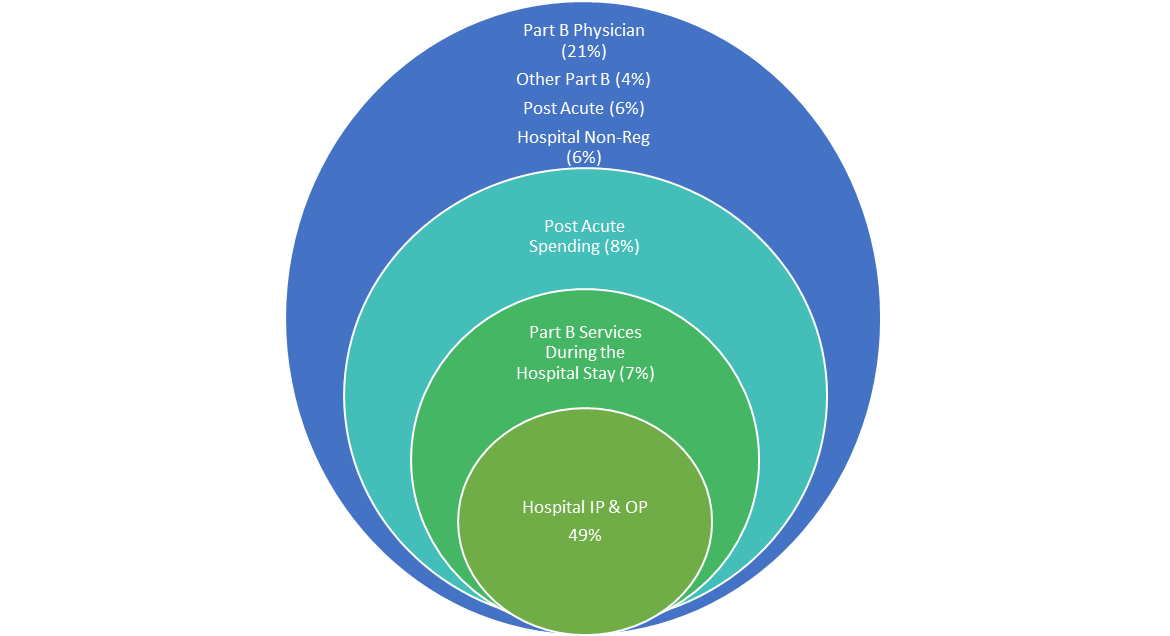 Questions for TCOC Workgroup: Structuring VBM for Possible Payments and Incentives
Once TCOC has been attributed to each hospital, what size of payment is appropriate? 
Although the VBM is proposed to satisfy CMMI requirements for financial responsibility on TCOC, should it also permit positive financial payments to hospitals? If so, how structured?


Current goal is for VBM to be in place by January 2018